Времена  года
Зимушка-Зима
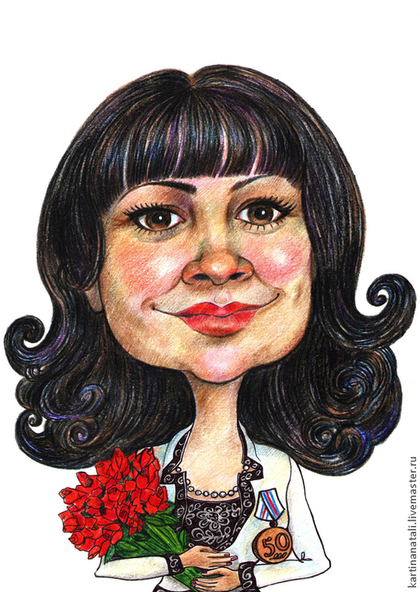 Автор:
Коптяева Людмила Васильевна
воспитатель  МБДОУ  Детский сад №119 «Поморочка»
г. Архангельск, 2017 г.
Декабрь
"Снежинки — это небесные саламандры".

 М.И.Цветаева
"Зато зимы порой холоднойЕзда приятна и легка.Как стих без мысли в песне модной,Дорога зимняя гладка".А.С.Пушкин
Можно любить зиму и нести в себе тепло, можно предпочитать лето, оставаясь осколком льда".

 С.Лукьяненко
Январь
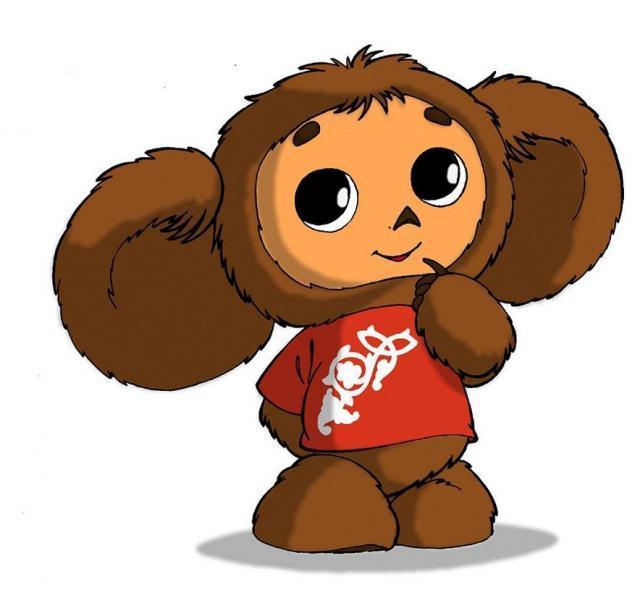 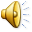